Úvod do vojenského plavání, základy hydrologie
Karel Sýkora
Cíl:

Úkoly: 	- seznámit cvičence 
		- rozšířit pohybové dovednosti
		- vybavit cvičence znalostmi
		- upravit přirozené psychické zábrany
		- naučit cvičence řešit krizové situace

Obsah:	- přezkoušení plaveckých dovedností
		- základy hydrologie
		- zdokonalovací výcvik plaveckých dovedností
		- zásady překonávání vodní překážky
		- brodění a plavání za ztížených podmínek
		- plavání a přeprava materiálu pomocí INP
		- plavání ve skupině, dopomoc indisponovanému
		- záchrana tonoucího a první pomoc
		- základy ovládání plavidel
		- využití horolezeckého materiálu a technik
		- bezpečnostní opatření
Podmínky účasti ve výcviku vojenského plavání:


		- uplavat 300 m libovolným způsobem bez přerušení

		- uplavat 20 m pod vodou

		- skočit do vody z výšky alespoň 1 m
Organizace a metodika výcviku

Faktory ovlivňující výcvik:
 		- stupeň zvládnutí základních plaveckých dovedností jednotlivců
		- předchozí zkušenosti s pohybem ve vodním prostředí
		- přiměřenost požadovaného úkolu
		- individuální schopnosti cvičících
		- další faktory

Didaktické zásady výcviku:
		- uvědomělost a aktivita
		- názornost
		- soustavnost
		- přiměřenost a individuální přístup
		- trvalost

Metodické zásady výcviku:
		- výklad
		- ukázka s vysvětlením
		- instruktáž
		- nácvik
		- trénink
Metodicko-organizační formy výcviku:
		- hromadná
		- skupinová
		- individuální

Složitější techniky se organizují v pořadí:
		- na suchu
		- v mělké vodě
		- v hluboké vodě

Podle náročnosti:
		 - v plavkách
		- v oděvu
		- se zátěží
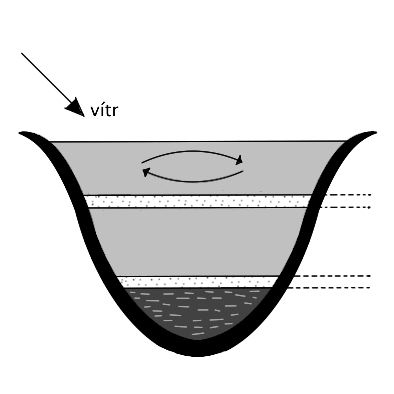 Termoklina
Termoklina
Základy hydrologie
Charakteristika vodních ploch:

	Přirozené	- jezera
				- slepá ramena řek
				- zaplavená území
				- mokřiny
	Umělé		- rybníky
				- zatopené lomy, štěrkoviště apod.
				- přehradní nádrže

Vznik termoklin
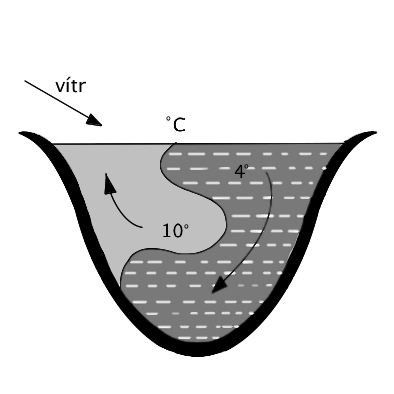 Přirozená cirkulace vody ve stojatých vodách
Charakteristika vodních toků:

	Přirozené	- potoky
				- říčky a řeky
	Umělé		- náhony
				- plavební kanály
				- vodní slalomové dráhy

Činitelé ovlivňující průtok a vodní stav:

Zvýšení průtoku	- velké množství srážek		Snížení průtoku	- nízký úhrn dešťových srážek
				- nasycené podloží							- propustné a nenasycené podloží
				- podloží z nepropustných vrstev				- hustá vegetace
				- málo vegetačního porostu					- vysoké teploty při dešti
				- nízká teplota při dešti						- nízké teploty při sněžení
				- tání sněhu									- rovinatý charakter území
				- velká intenzita srážek						- protáhlé povodí
				- velký spád řečiště
				- vějířovité a kruhovité povodí
Podélný profil: 	- horní
				- střední
				- dolní

Příčný profil: 

Příčný řez koryta řeky (izotachy, proudnice)







Přesouvání proudnic v zákrutech řeky
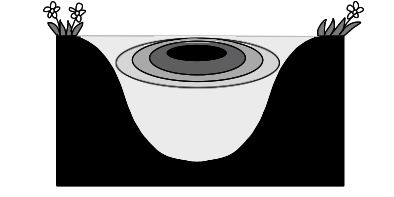 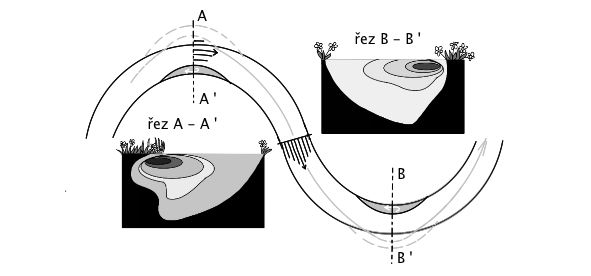 Klasifikace vodních toků:
			- spád vodního toku
			- průtok vody
			- charakter koryta 

Klasifikace obtížnosti:	- ZWA, ZWB, ZWC
						- WW I – WW VI

Nebezpečné vodní stavby:	- přehrady
								- stupně
								- náhony
								- kanály
								- jezy
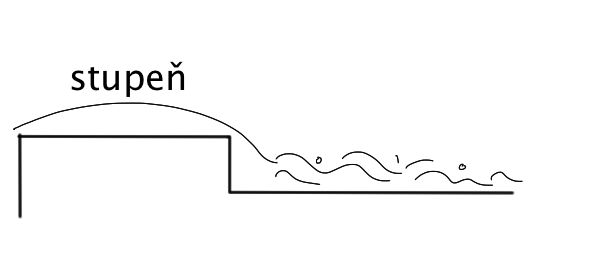 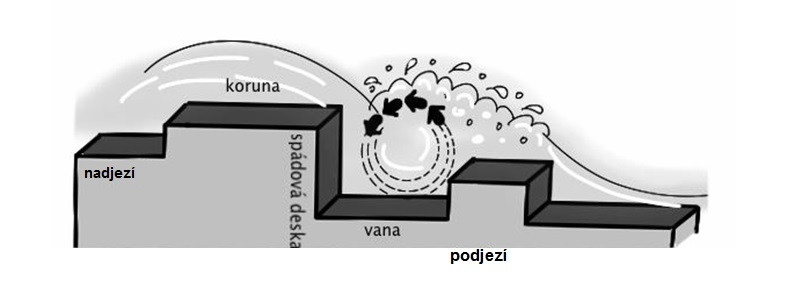 Jezy a jejich nebezpečí
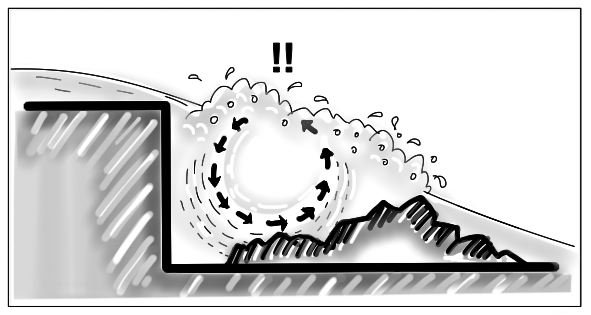 Rozdělení podle tvaru spádové desky:	- kolmá
											- šikmá
											- parabolická
											- kombinovaná
											- speciální
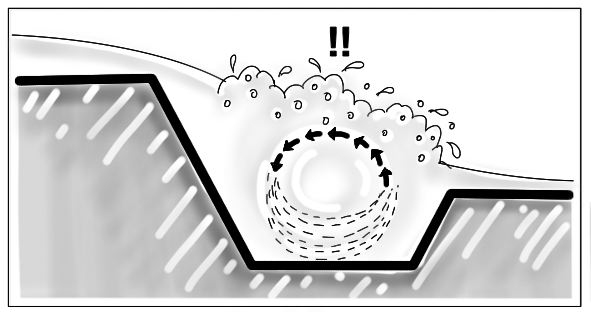 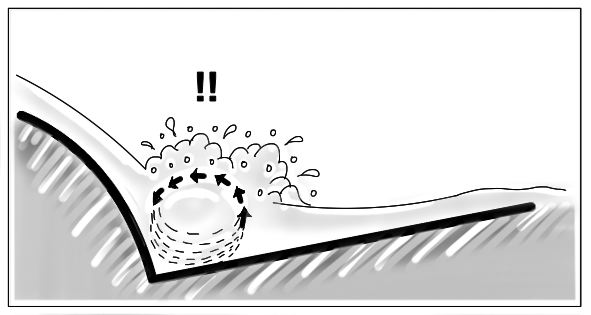 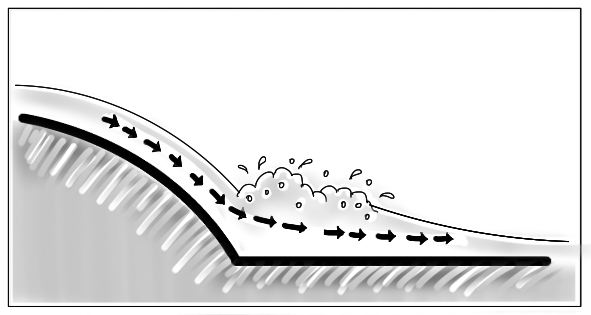 Vodní válec
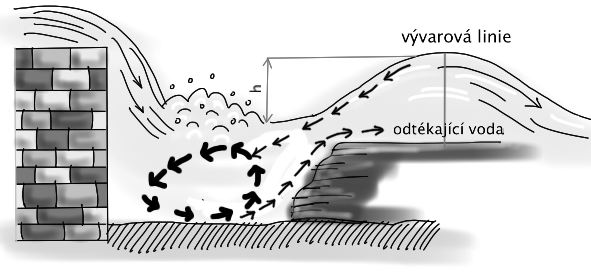 Literatura:
Sýkora K. a kol.  K teorii vojenského plavání
Čechovská I. a kol. Plavání
Hofer Z. a kol. Technika plaveckých způsobů
Kaufman J. Záchranář – První pomoc
Miler T. Záchranář – Bezpečnost a záchrana u vody
Loskot J. a kol. Záchranář – Záchrana na tekoucích vodách
Piškula F. a kol. Sportovní potápění
NVMO 12/2011 Služební tělesná výchova v rezortu MO
Ptáček P. a kol. Záchrana z válce
Děkuji za pozornost